BBY428 Metin Analitiği
Prof.Dr.Tülay Oğuz
Ağırlıklandırma(Weighting)
Binary: İkili değer sistemine göre oluşturulan Doküman-Terim Matrislerinde amaç: bir terimin bir dokümanda olup olmadığının temsil edilebilmesiydi. Terimin varlığı “1”, yokluğu ise “0” ile temsil edildi. 

Terim Frekansı: Bir terimin dokümandaki görünüm sıklığı / frekansı küme kurallarını ihlal ettiği için bu değer matriste temsil edilemiyordu. Bir başka deyişle küme kurallarına göre bir küme elemanı birden çok kez kümede yer alamıyordu. Terimin bir dokümandaki frekansını matriste temsil edebilmek için “bag of words” modeli geliştirildi. Böylelikle terim, ağırlığı ölçüsünde matriste temsil edilebildi. Buna TF Matrisi dendi.
Bag of words modeli: Küme kavramını genişletmiştir; bir terimin dokümanda kaç kez göründüğü, matriste yansıtılabilir;

Ancak terimlerin konumunu dikkate almadığı için sınırlılıkları vardır. 

Örn: “okul kütüphaneleri tarihi” ile “tarihi okul kütüphaneleri” aynı vektörlerdir; aralarında fark yoktur. Bu sınırlılıkları çözmek için konumsal dizinler geliştirilmiştir.
Log-Frekansı
Log-frekansı ile ağırlıklandırma
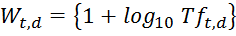 Log-Frekansı
Erişimde skor üretirken tüm doküman-sorgu eşleşmeleri için Tf toplamı alınır
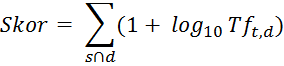 Bağıl Doküman Frekansı : İdf
Doküman frekansı, terimin dermede atandığı doküman sayısını verir. Ancak bu ölçüm, terimin bilgilendirme gücü ile ters orantılıdır. 
Amaç: Nadir terimlere, doküman-sorgu eşleşmesinde daha fazla ağırlık vermektir.
Her terim için dermede bir idf değeri bulunmaktadır. Dermedeki görünüm sıklığı yüksek olan bir terimin idf’si 0 çıkacaktır. Dolayısıyla ona ağırlık verilmemiş olacaktır. 
İdf’nin tek sözcüklü sorgularda bir etkisi yoktur. İdf en az iki sözcük içeren sorgularda etkilidir.
Dermedeki herbir terimin idf’si önceden hesaplanabilir; idf, sorguya göre değişmez.




İdf’nin çıktıdaki sıralamaya etkisi var mıdır?
	Tek sözcüklü sorgularda yoktur. Sorgu, en az 2 terim içerdiğinde etkilidir.
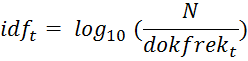 Dermede az sayıda görünen terimlerin önemini artırmak için Tf ve   idf ‘nin birlikte kullanıldığı bir ağırlıklandırma yapılır.

Toplam frekans ile doküman frekansı arasında ne gibi bir fark vardır?